Молекулярная физикаГазовые законы
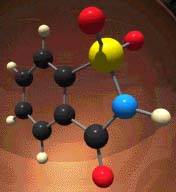 Уравнение состояния идеального газа
Уравнение
Менделеева-Клапейрона
Закон Бойля-Мариотта(изотермический процесс) pV=const  при T=const
Для газа данной массы произведение давления газа на его объем постоянно, если температура газа не меняется.
Бойль (Boyle) Роберт (25.I.1627–30.XII.1691)
Английский физик
и химик, член
Лондонского 
королевского общества. 
Работы Бойля в области
газов помогли ему
сформулировать закон
взаимосвязи между
объемом
газа и его давлением.
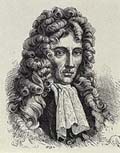 Определись в своих знаниях и проверь свои умения
Назовите процесс:
1) изотермическое сжатие; 
2) изохорное нагревание;
3) изобарное нагревание;
4) изотермическое расширение;
5) изобарное расширение;
6) изохорное охлаждение.
1
2
3
4
5
6
Выбери правильный ответ
1)  p=const V T
2)  T=const p V
3)  V=const T p 
4)  p=const T V
5)  T=const p V
6)  V=const p T
1
3
2
4
5
6
Реши задачу
Воздух под поршнем насоса имеет давление 105 Па и объем 260 см3. При каком давлении этот воздух займет объем 130 см3, если его температура не изменится? 
1) 0,5*105 Па; 3) 2*104 Па; 5) 3*105 Па; 
2) 5*104 Па;   4) 2*105 Па; 6) 3,9*105 Па
6
1
2
5
4
3
Закон Гей-Люссака(изобарный процесс)       V/Т=const  при р=constДля газа данной массы отношение объема к температуре постоянно, если давление газа не меняется.
Гей-Люссак (Gay-Lussac) Жозеф Луи (6.XII.1778–9.V.1850)
Французский химик и
физик, член АН в Париже
(1806). 
В 1802, независимо от
Дж. Дальтона, Гей-
Люссак открыл закон
теплового расширения
газов.
Определись в своих знаниях и проверь свои умения
Назовите процесс:
1) изотермическое сжатие; 
2) изохорное нагревание;
3) изобарное нагревание;
4) изотермическое расширение;
5) изобарное сжатие;
6) изохорное охлаждение.
5
6
4
2
3
1
Выбери правильный ответ
1)  p=const V T
2)  T=const p V
3)  V=const T p 
4)  P=const T V
5)  T=const p V
6)  V=const p T
5
6
4
3
2
1
Реши задачу
Газ занимает объём 2м3 при температуре 2730С. Каков будет его объём при температуре 5460С и прежнем давлении?
1) 3,5м3;        3) 2,5м3;        5) 3м3;
2) 1м3;        4) 4м3;        6) 1,5м3
6
4
1
3
2
5
Закон Шарля(изохорный процесс) р/Т=const  при V=constДля газа данной массы отношение давления к температуре постоянно, если объем газа не меняется.
Определись в своих знаниях и проверь свои умения
Назовите процесс:
1) изотермическое сжатие; 
2) изобарное нагревание;
3) изохорное нагревание;
4) изотермическое расширение;
5) изобарное расширение;
6) изохорное охлаждение.
1
2
3
5
6
4
Выбери правильный ответ
1)  p=const V T
2)  T=const p V
3)  V=const T p 
4)  P=const T V
5)  T=const p V
6)  V=const p T
1
4
5
6
2
3
Реши задачу
Газ находится в баллоне при температуре 288 К и давлении 1,8 МПа. При какой температуре давление газа станет равным 1,55 МПа? Объем баллона считать неизменным.
1) 100К;           3) 248К;            5) 456К;
2) 284К;       4) 123К;        6) 789К
1
2
3
4
5
6
Домашнее задание
На рисунке дан график изменения состояния идеального газа в координатных осях V, T. Представьте этот процесс на графиках в координатных осях P, V и P, T.